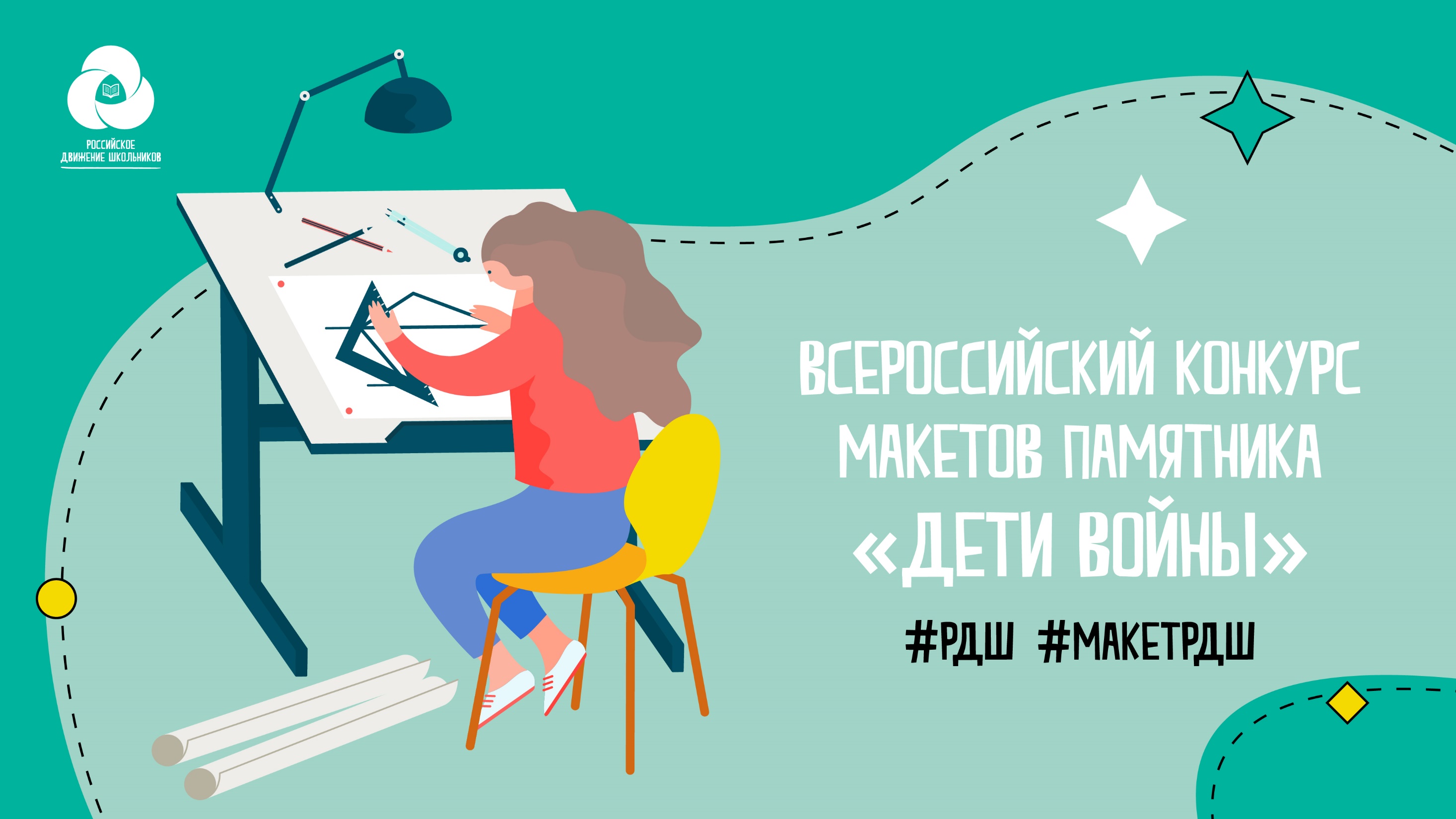 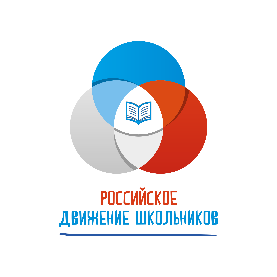 Всероссийский конкурс макетов памятника «Дети войны»
Цель Конкурса: формирование у обучающихся патриотического сознания, активной гражданской позиции, социальной ответственности и сохранение преемственности поколений.

Участники: обучающиеся образовательных организаций Российской Федерации в возрасте от 12 до 17 лет.

Сроки проведения: 03 июня - 25 июня 2020 года.

Этапы проведения:
1 этап: 03 - 17 июня 2020 года – создание макета памятника, посвященного детям войны. Макет памятника может быть выполнен средствами изобразительного или декоративно-прикладного творчества, а также с помощью графических редакторов;
2 этап: 18 - 21 июня 2020 года – выгрузка и отбор конкурсных работ участников для дальнейшего открытого голосования;
3 этап: 22 - 24 июня 2020 года публикация отобранных работ и открытое голосование в группе Военно-патриотического направления Российского движения школьников (skm_vpn);
4 этап: 25 июня 2020 года подведение итогов Конкурса.
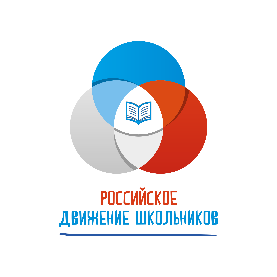 Всероссийский конкурс макетов памятника «Дети войны»
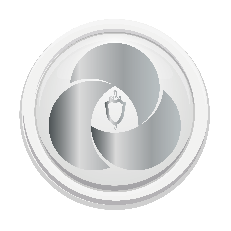 Что необходимо сделать участнику:
 зарегистрироваться на сайте (рдш.рф);

 заполнить и загрузить в личный кабинет пользователя согласие на обработку персональных данных;

 подписаться на официальную группу Российского движения школьников (skm_rus) и группу военно-патриотического направления Российского движения школьников (skm_vpn) в социальной сети «Вконтакте»;

 создать макет памятника «Дети войны» и опубликовать изображение выполненного макета памятника «Дети войны», а также сопроводительный текст, содержащий информацию о теме выполненной работы, краткие сведения об учреждении и авторе работы на своей странице в социальной сети «ВКонтакте», используя хештеги: #РДШ #МакетРДШ. Профиль участника в социальной сети «ВКонтакте» должен быть открыт настройками приватности на время проведения и подведения итогов Конкурса.
Всероссийский конкурс макетов памятника «Дети войны»
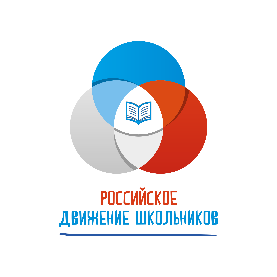 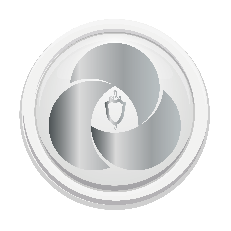 Контактное лицо для связи: 
Гарафутдинова Динара Талгатовна – специалист сектора патриотических проектов Общероссийской общественно-государственной детско-юношеской организации «Российское движение школьников», 
тел.: 8(495)121-21-26 (101),
адрес электронной почты: garafutdinova.d.t@rdcentr.ru.